OSNOVNA ŠKOLA PAVAO BELAS
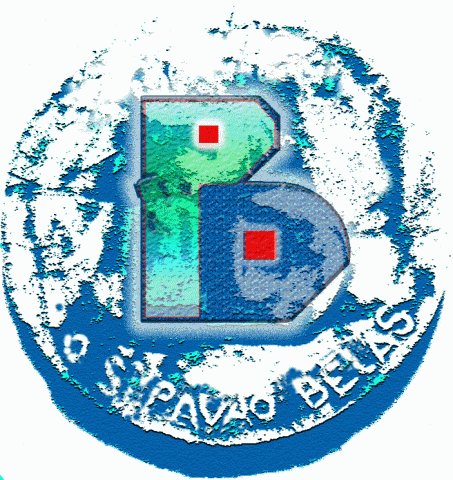 Brdovec
Zagrebačka županija
Republika Hrvatska
Škola se nalazi u Brdovcu
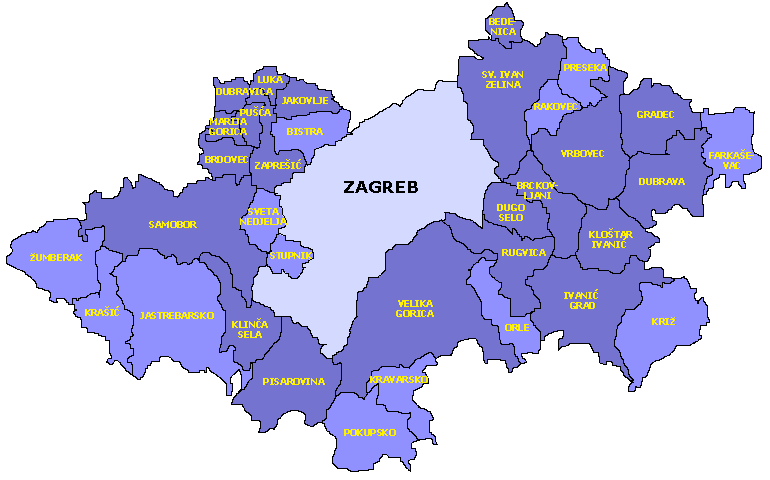 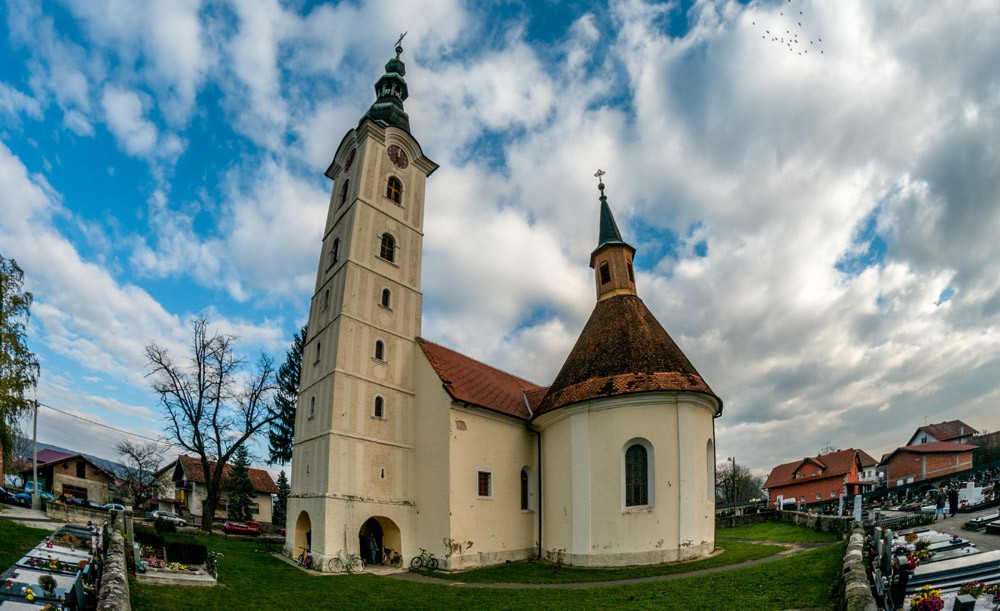 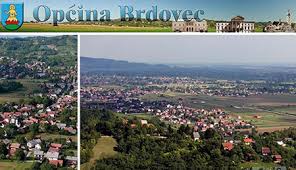 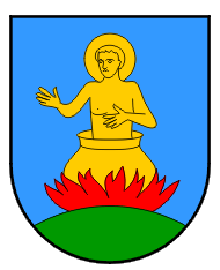 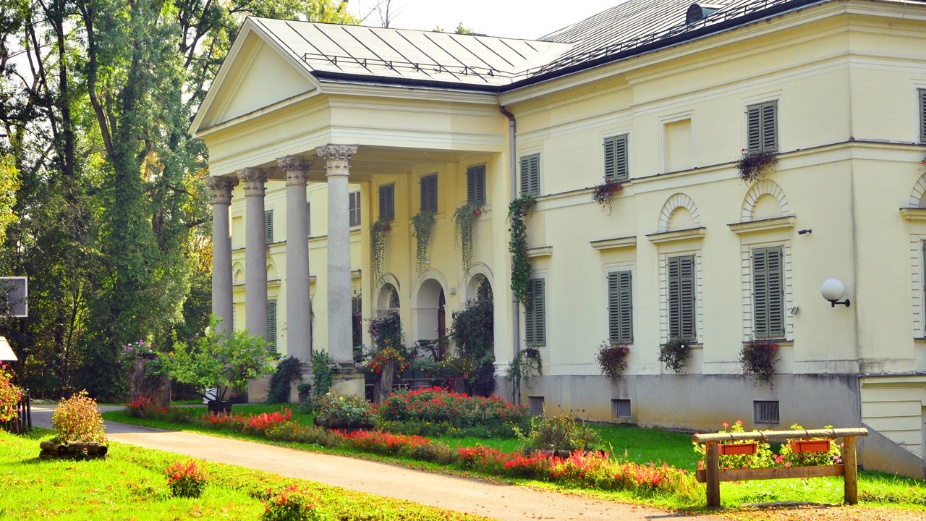 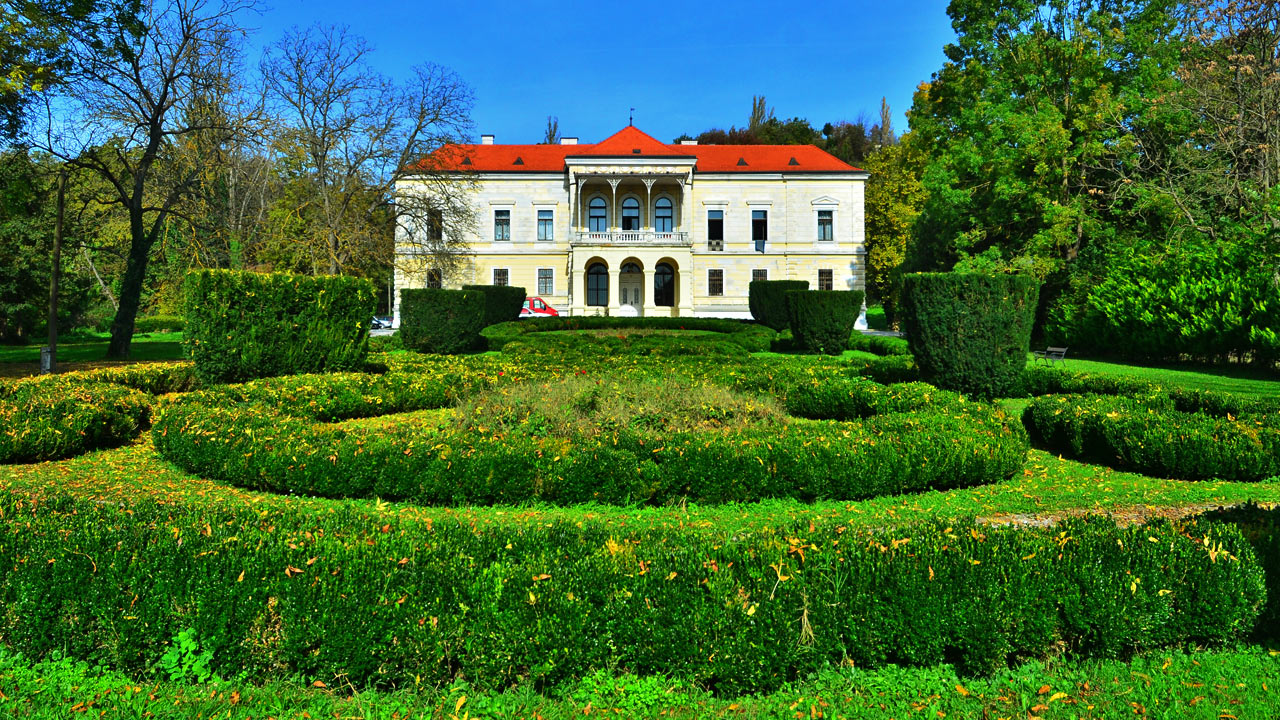 Općina Brdovec smještena na zapadnom dijelu Zagrebačke županije, u pograničnom području prema Republici Sloveniji. 

Uz glavnu prometnu cestovnu i željezničku liniju smještena je većina naselja.

Područje Brdovca prigradskom je željeznicom Harmica-Savski Marof-Zagreb na samo 30 minuta od središta Grada Zagreba.
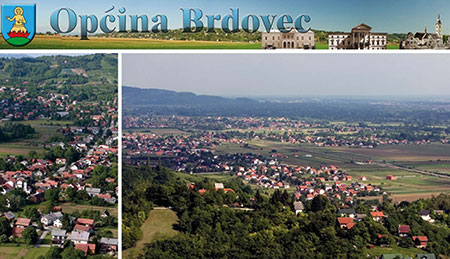 Općina Brdovec
Naselja općine Brdovec
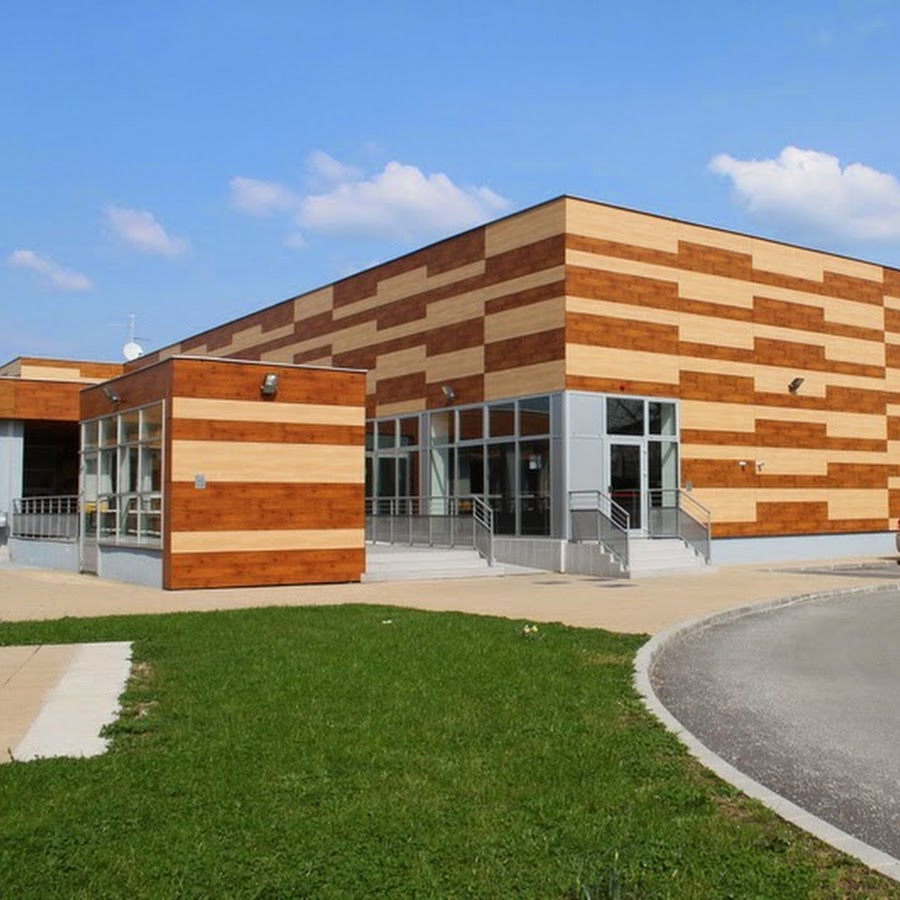 OŠ “Pavao Belas”
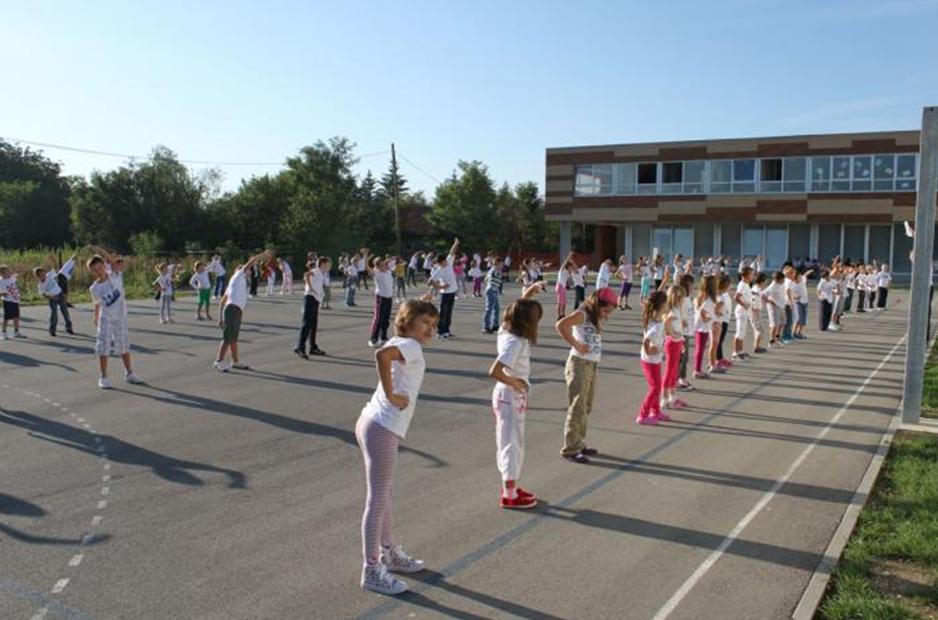 POVIJEST ŠKOLE
1836. g. župnik Jellak pokreće prvu privatnu školu
u župnom dvoru Stjepan Zagozda privatno podučava djecu
Pavao Belas, kapelan u Brdovcu
 prvu javnu školu u Brdovcu osnovao je župnik Pavao Belas 1854. g.
do 19 st. nije bilo obavezno pohađati školu pa Zagozda i Belas besplatno podučavaju djecu
nastava se održava u župnom dvoru
Pavao Belas
Župni dvor
STARA ŠKOLA
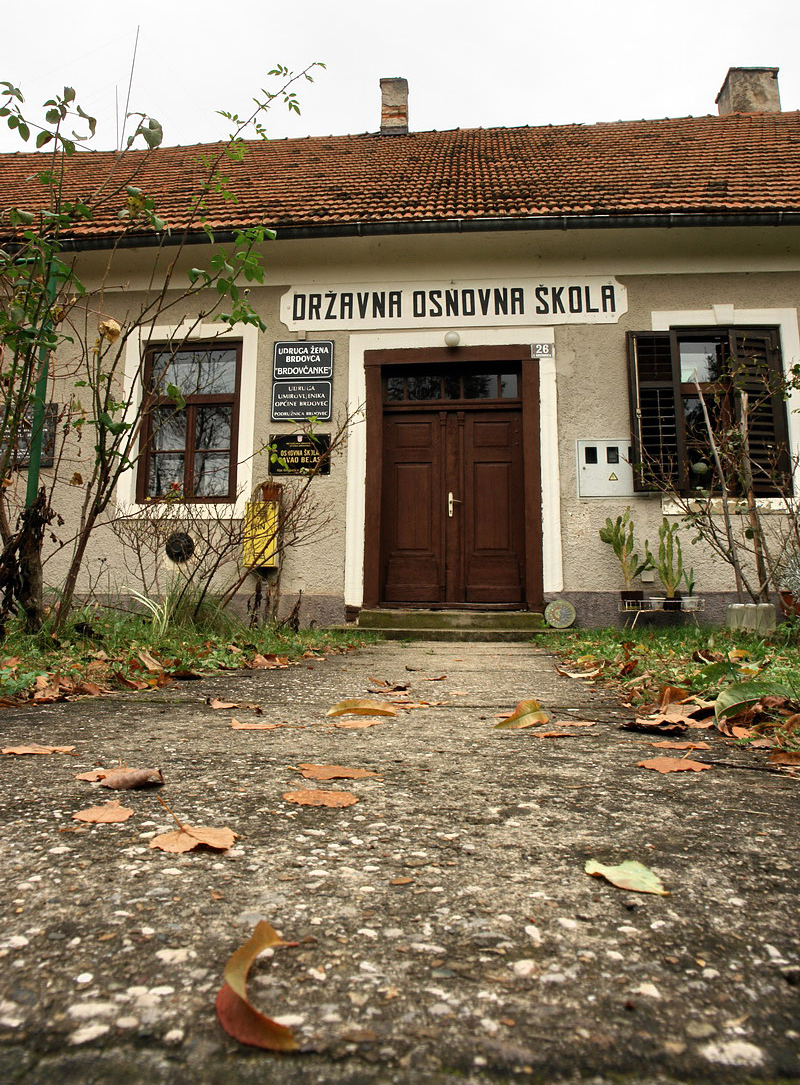 1869. izgrađena je škola uz glavnu cestu
mjesni školski nadzornik bio je župnik Pavao Belas
 1875. prva knjižnica 
 1893. “gombalište”, tj. školsko igralište
Pučka škola Brdovec
Državna osnovna škola
Područna škola
od 1954. brdovečka škola postaje područna škola OŠ Antuna Augustinčića iz Zaprešića
jako je mala: ima tri prostora za učenike i jedan mali prostor
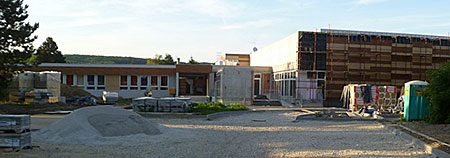 PŠ Antun Augustinčić
Stara škola – nova škola
OŠ Pavao Belas
Naša Novinarska grupa – eTwinning team
Učenice: Dunja, Lana, Barbara, Antonia, Gabriela, Lea,, Antonija, Gabriela,  
              Marija i Ivana
Učiteljica: Ivanka Tomić
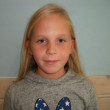 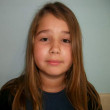 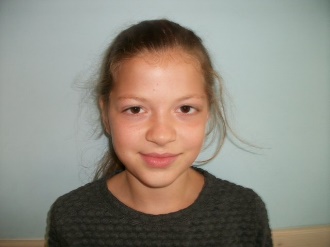 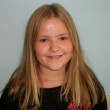 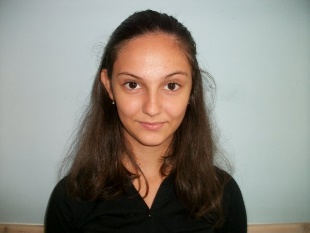 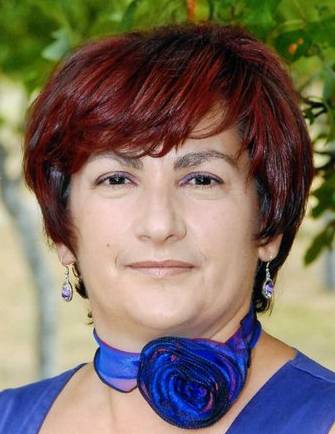 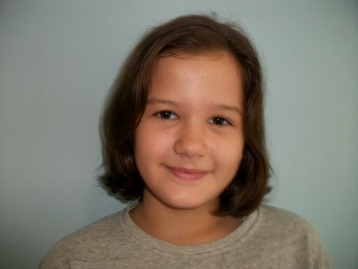 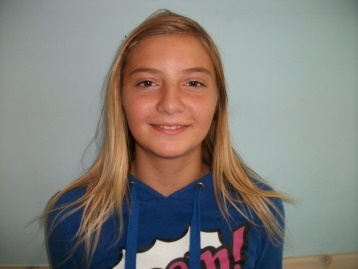 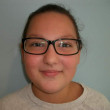 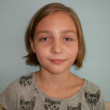 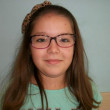 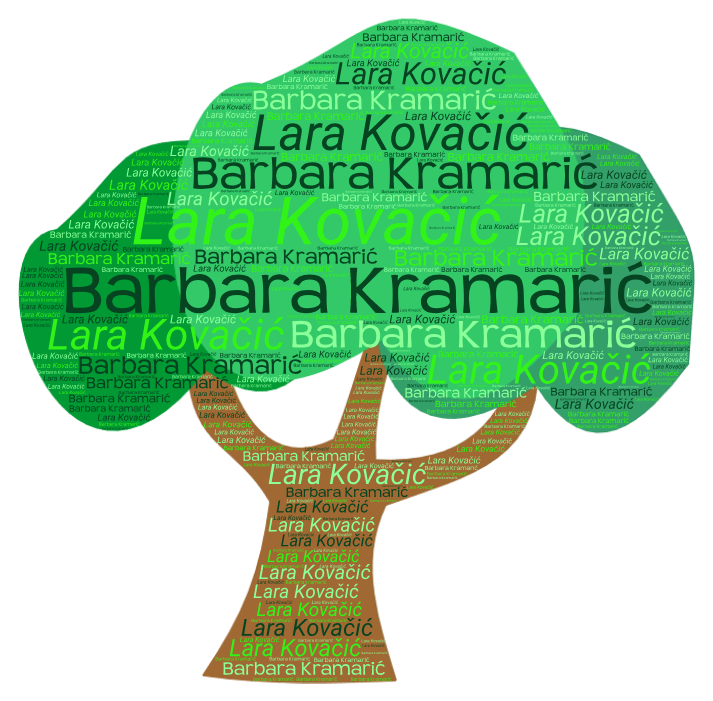